X Международный конкурс – фестиваль «Зимушка-Зима», проводимый на территории г. Владивостока Комитетом образования г. Сунфэньхэ
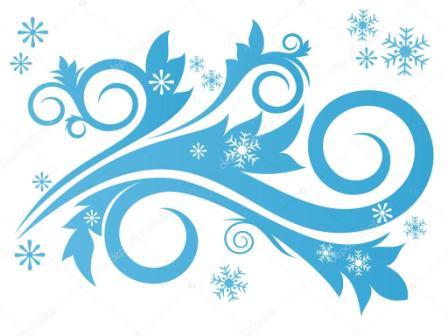 Жакова Лариса ИгоревнаДиплом за подготовку победителей
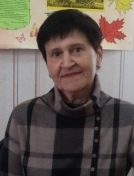 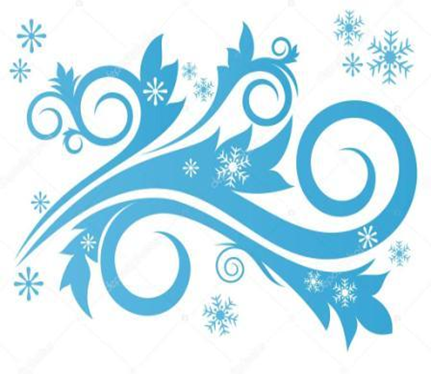 Потапова Таисия, 10 лет«Символ года» - Диплом I место
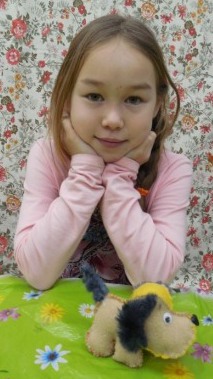 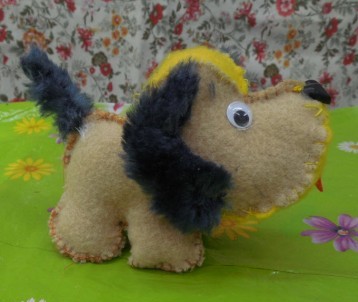 Тулинова Елена, 15 лет«Нарядная елочка» - Диплом I место
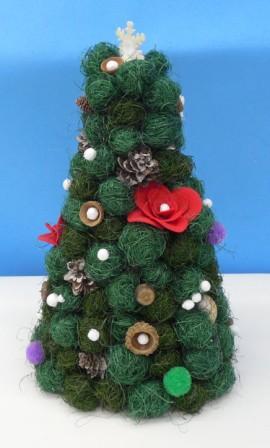 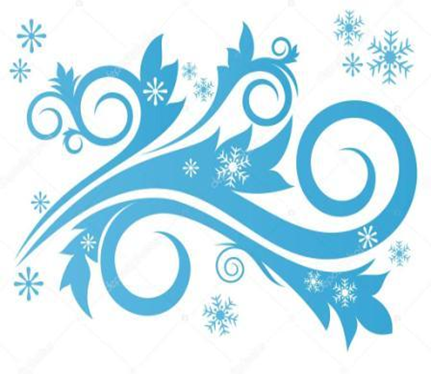 Еремина Софья, 9 лет«Веселый символ года» - Диплом II место
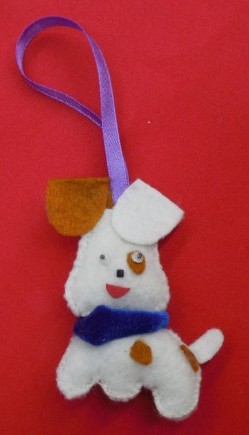 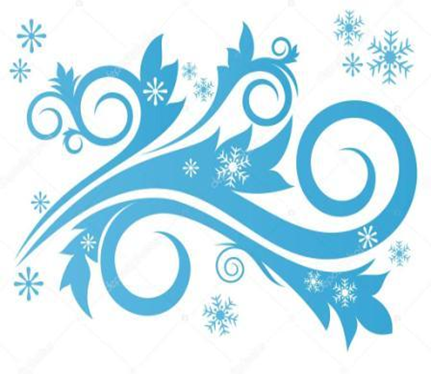 Пинчук Яна, 9 лет«Нарядная елочка» - Диплом II место
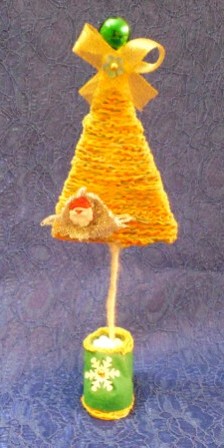 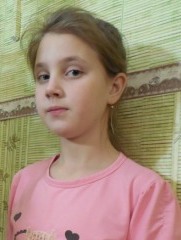 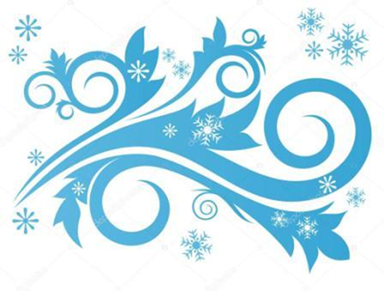 Тулинова Яна, 14 лет «Новогодний сувенир – Диплом II место
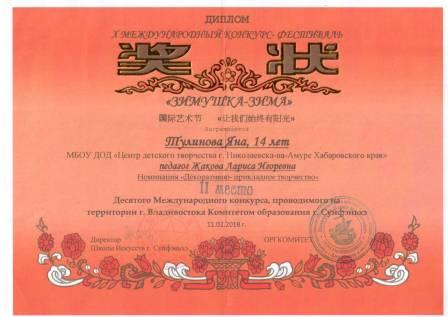 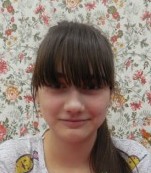 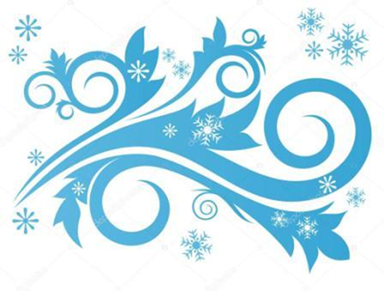 Тулинова Святослава, 8 лет«Я - символ года» – Диплом III место
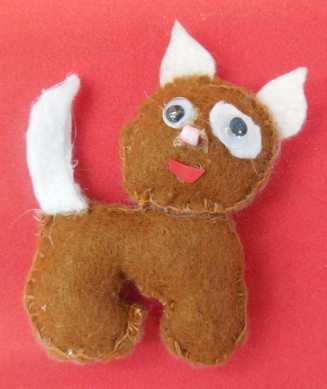 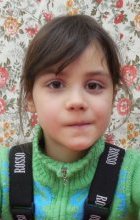 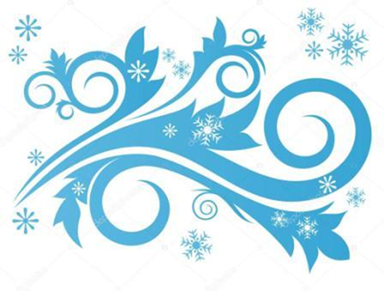 Статенина Ольга, 10 летСнеговик – помощник Деда Мороза – Диплом III место
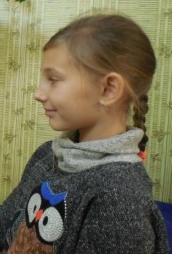 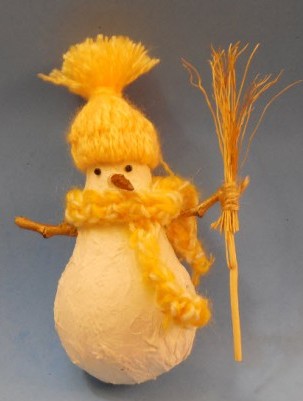 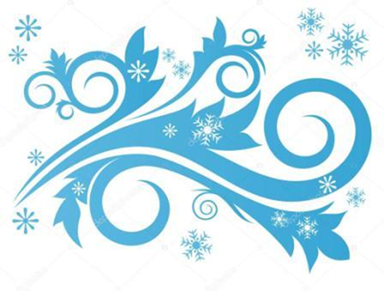 Усова Анастасия, 13 лет«Подарок на Новый год» – Диплом III место
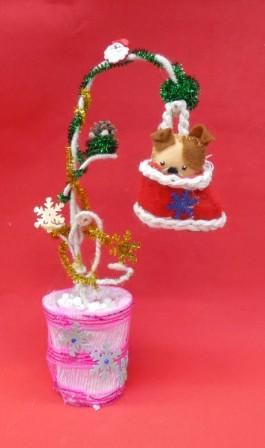 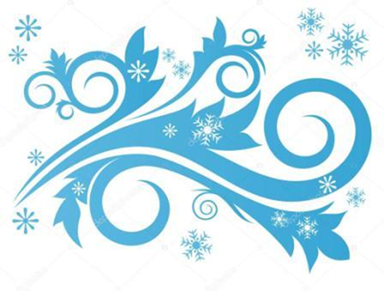